An Introduction to SeqMonk
Simon Andrews
simon.andrews@babraham.ac.uk
v2023-06
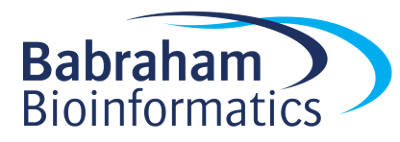 [Speaker Notes: The format of the course will be…
Firstly – theory
Steps involved in an RNA-seq analysis

Practical session]
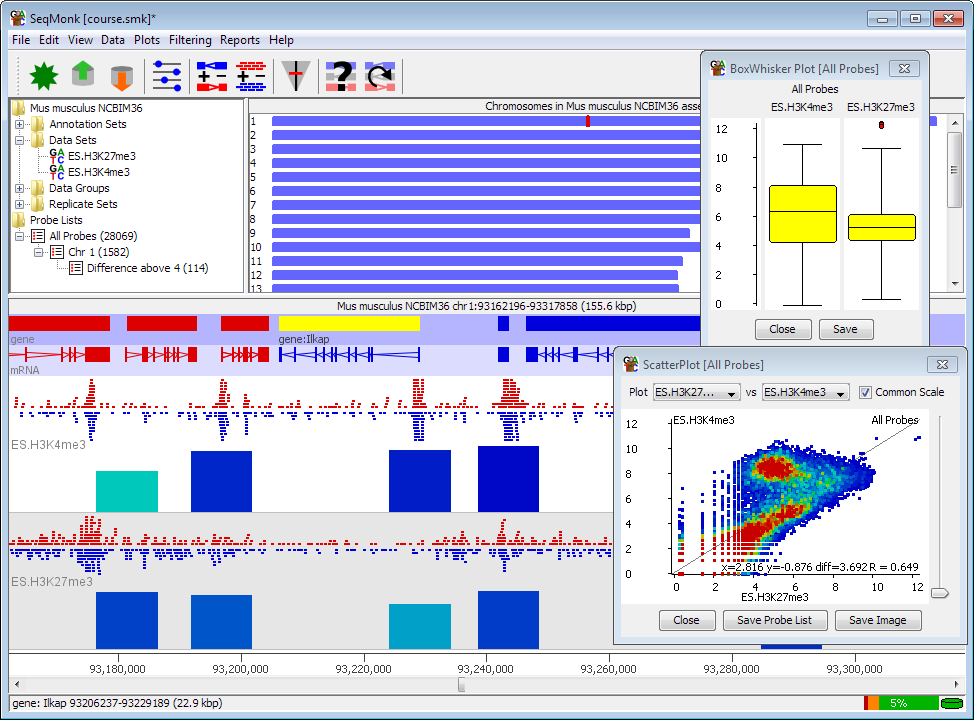 Course Programme
Installing SeqMonk and Dependencies
Creating a Project and Importing Data
UI layout and basic controls
Probes and Quantitation
Plotting Figures
Filtering Probes
Saving, Reporting and Vistories
Installing SeqMonk and Dependencies
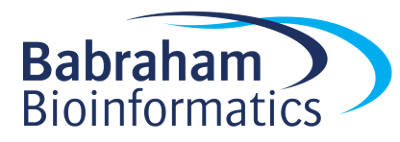 https://www.bioinformatics.babraham.ac.uk/projects/seqmonk/
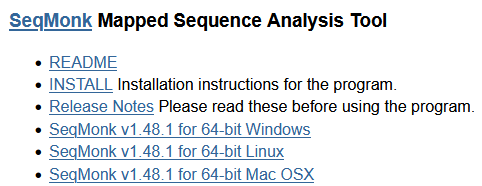 Windows
Unzip zip file
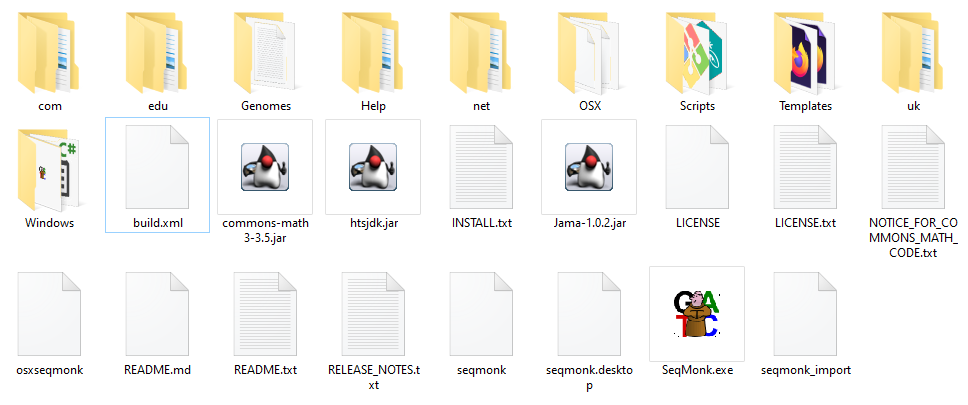 Mac OSX
Download and run the DMG file
Copy App to the Applications folder
Mac OSX
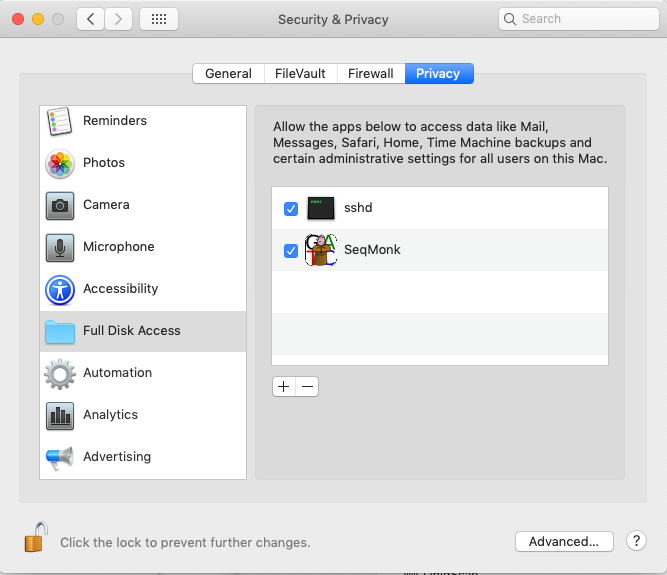 Linux
Download tar file
Run the launcher
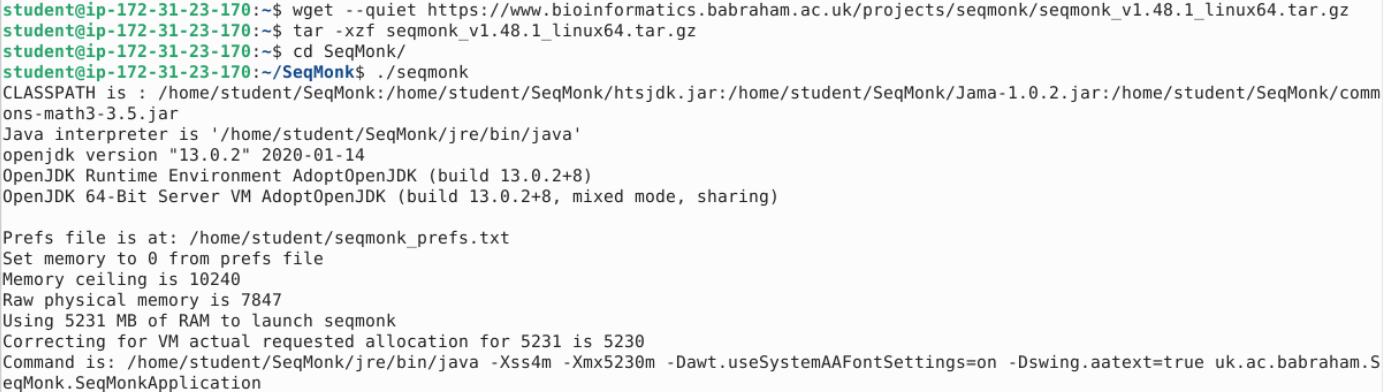 Installing R
https://cran.r-project.org/







Linux users need to install development versions of libssl, libcurl4, libxml2
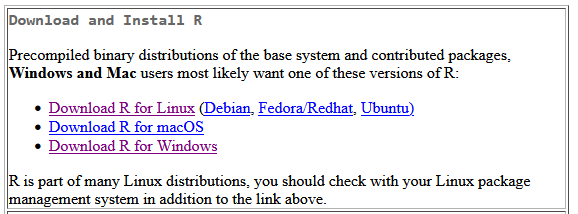 First Launch
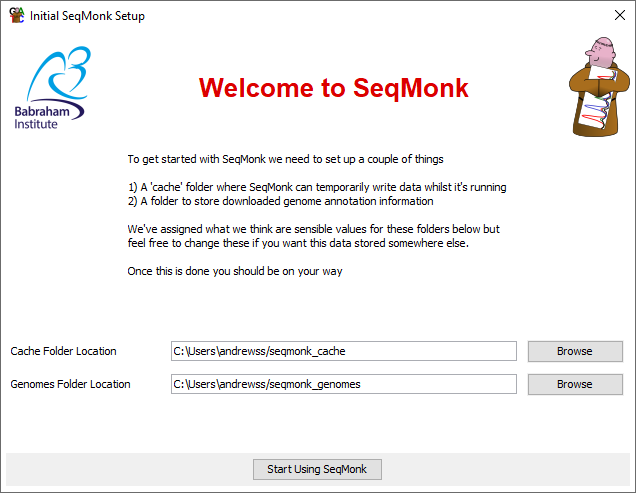 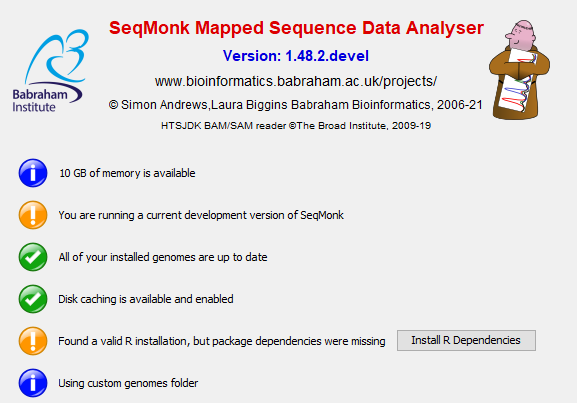 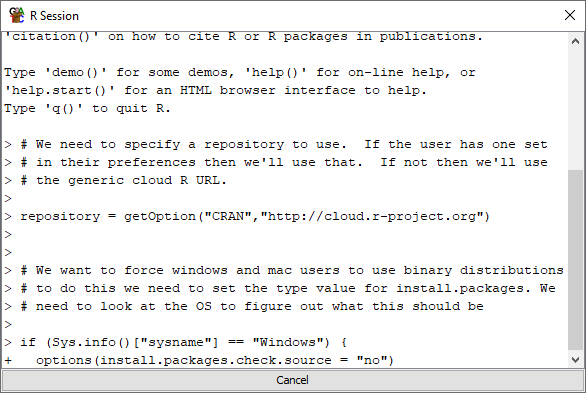 Creating a Project and Importing Data
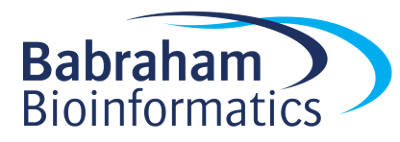 File > New Project
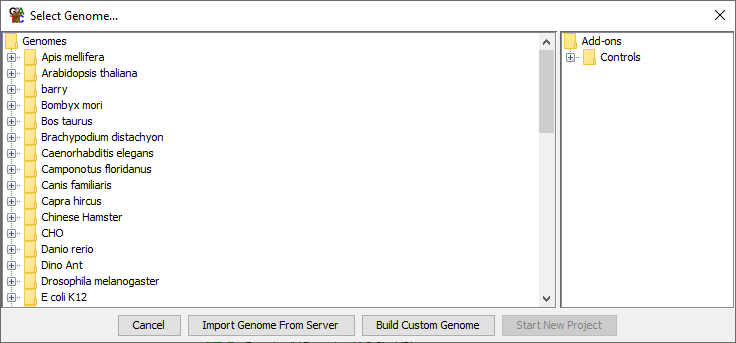 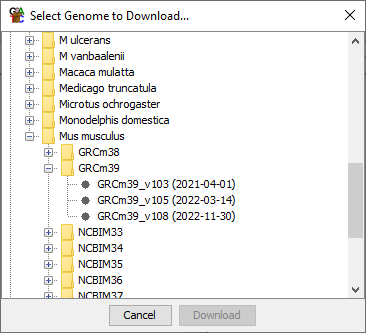 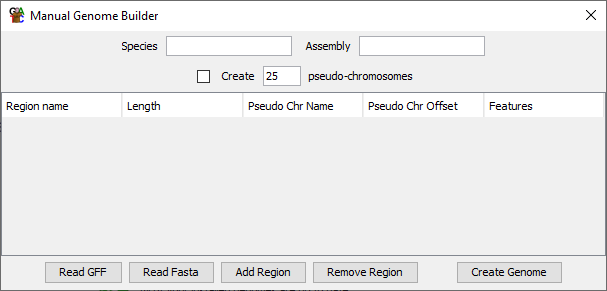 File > Import Data
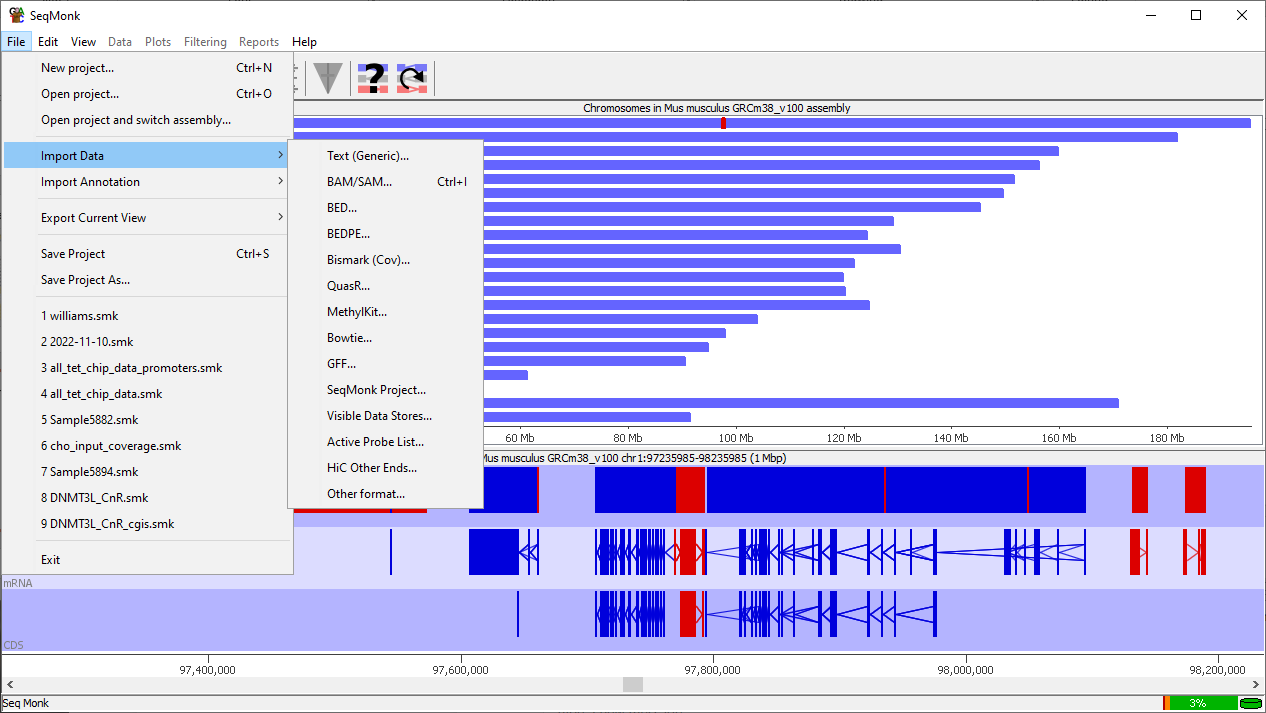 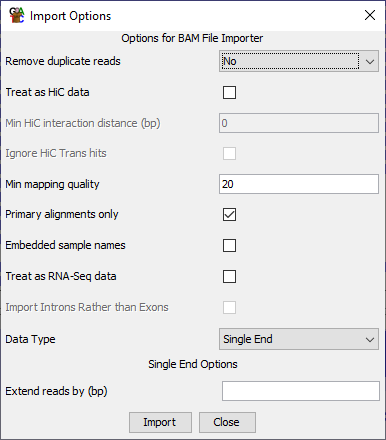 UI Layout and Basic Controls
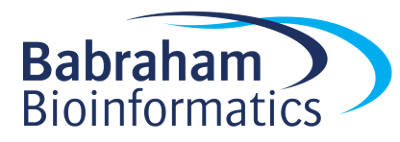 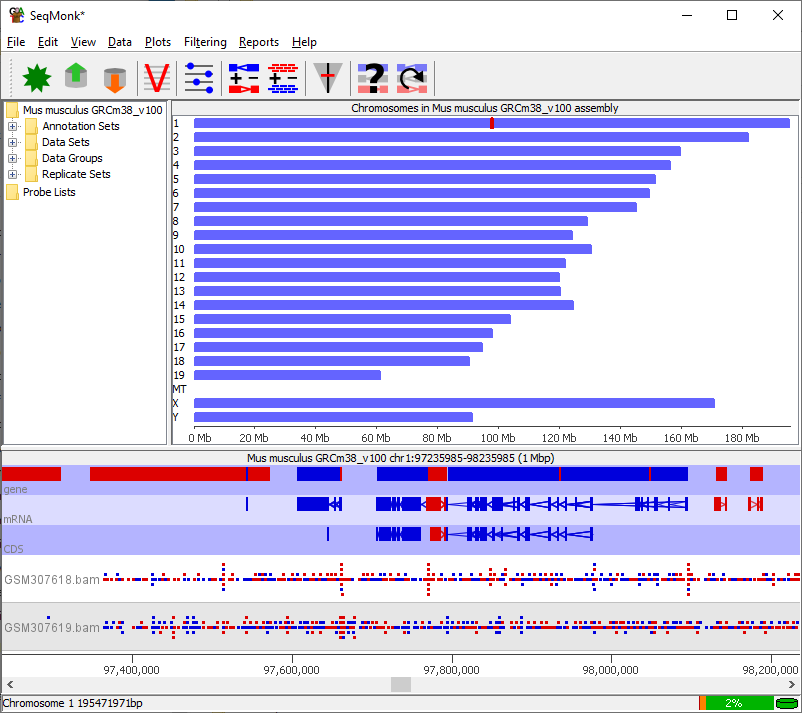 Data View
Genome View
Chromosome
View
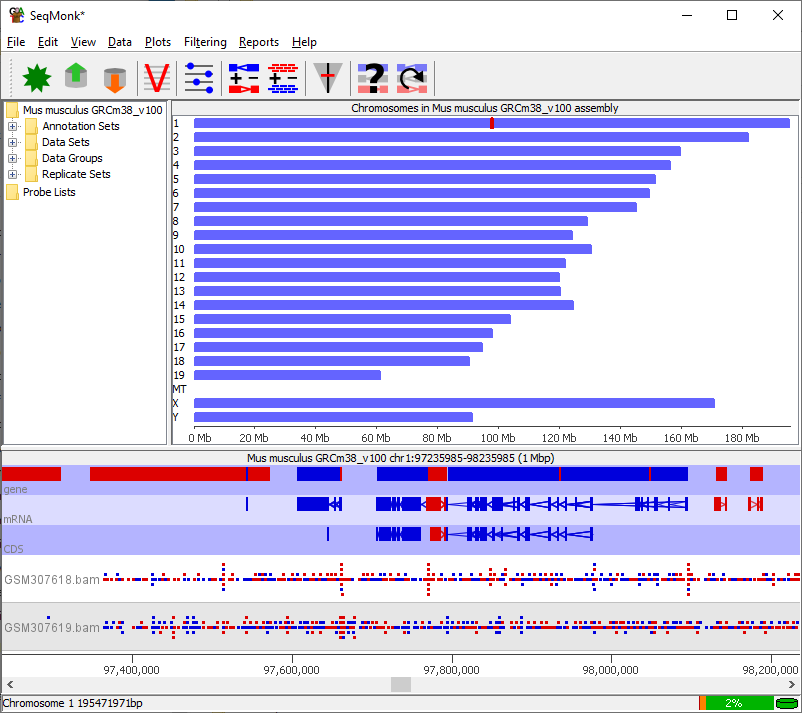 Annotation
Data
Reads
Exon
Intron
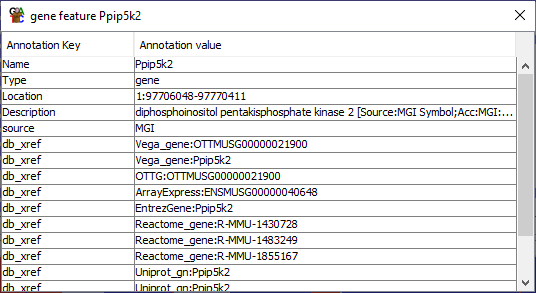 Top strand – features run left to right
Bottom strand – features run right to left
Data Types
Annotation
Reads
Annotation collection
All of the annotation in the project

Annotation set
A collection of features of varying types which came from the same source

Annotation track
A set of features of the same type which might be drawn from several annotation sets
Data Set
A set of reads which came from one source (usually file)

Data Group
A set of reads merged together from multiple datasets.

Replicate Set
A collection of data sets / groups which come from the same biological condition
Creating Data Groups / Replicate Sets
Data > Edit Replicate Sets
Data > Auto Create Groups/Sets
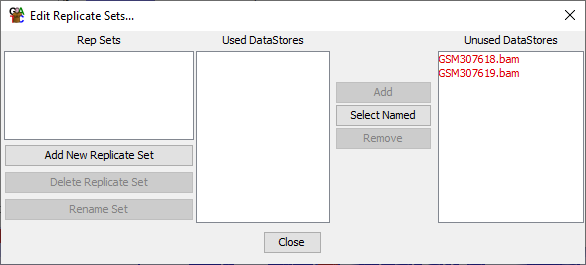 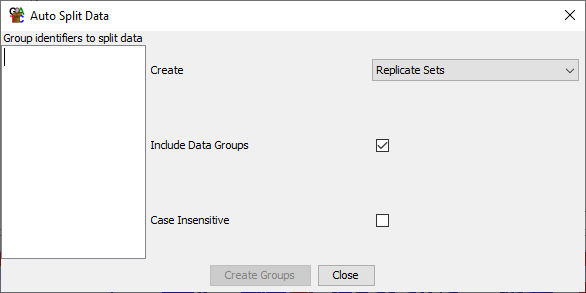 Changing Chromosome Tracks
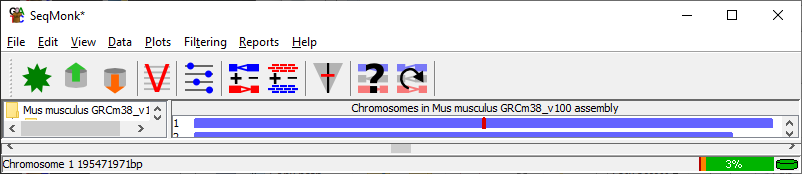 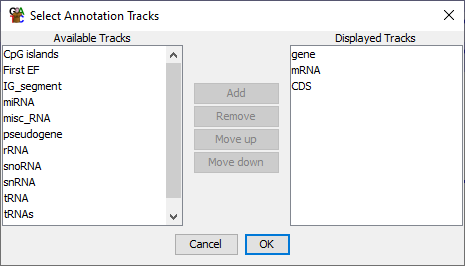 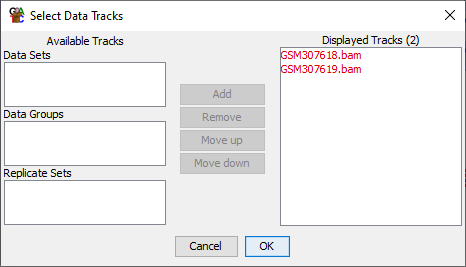 Changing Display Preferences
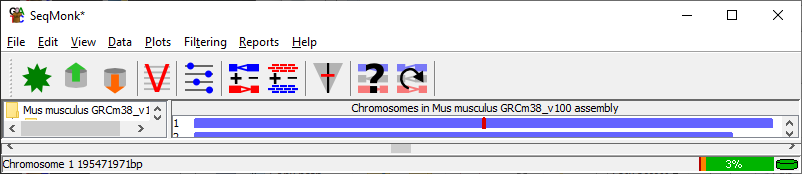 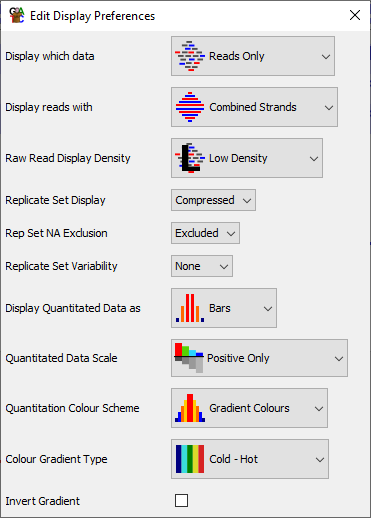 Movement Controls
Mouse
Keyboard
Scroll Wheel to move left / right

Click and drag to zoom in
Right click to zoom out

Double click for feature details
Up arrow to zoom in
Down arrow to zoom out
Left / Right arrows to move along

Control +F to search (find)
Control +G to jump to position (goto)
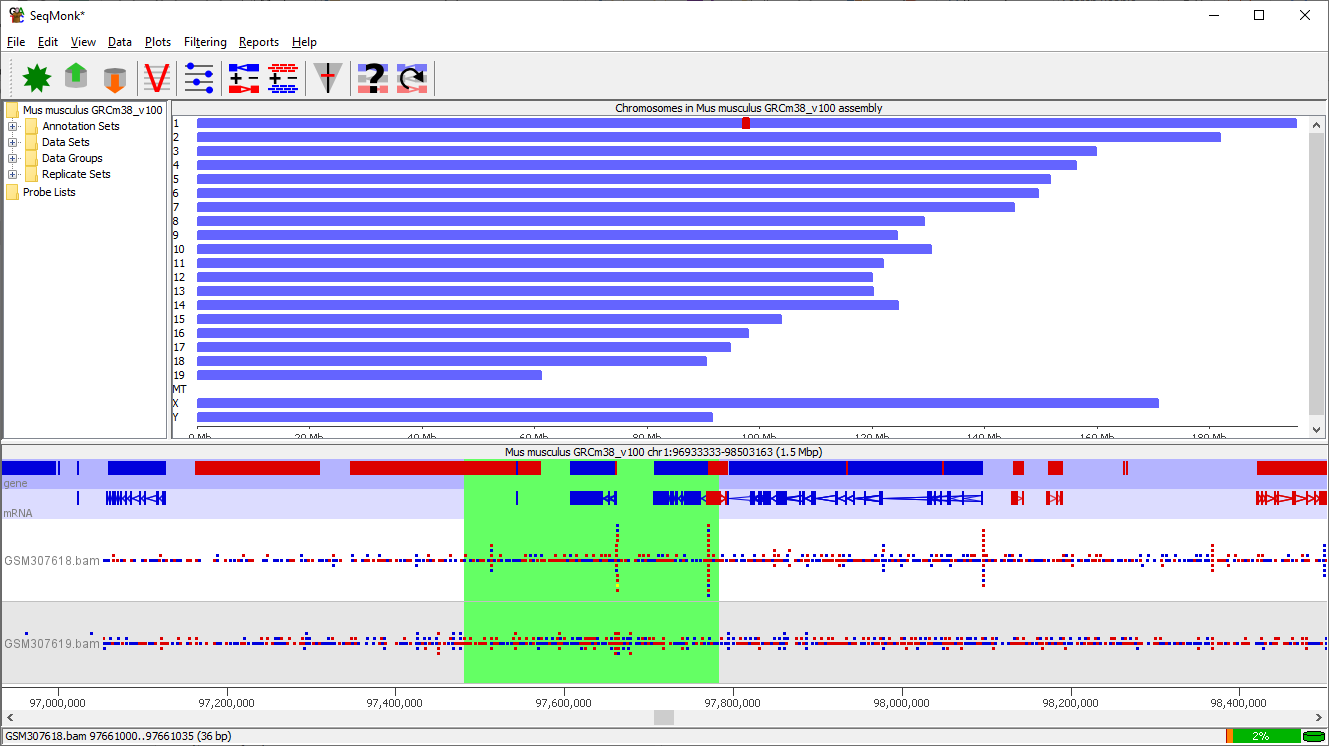 Probes and Quantitation
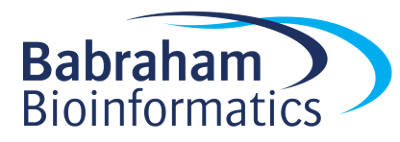 Terminology for Quantitation
Probe
A region of the genome where a measurement will be made.  Has a start and end, and optionally a strand
 
Probe Set
The full set of probes currently being used for quantitation (eg all the promoters in the genome)

Probe List
A subset of probes drawn from within the current Probe set (eg all of the promoters on chromosome 1)
Quantitation Rules
A project can only have a single probe set, and the same probe set is used to quantitate all data

Each probe has a quantitative value associated with it in every Data Set and Data Group

Replicate Sets show the mean quantitation of the Data Sets within them

The chromosome view will show only the currently selected probe list, and most plots only use data from the current probe list
Data > Define Probes
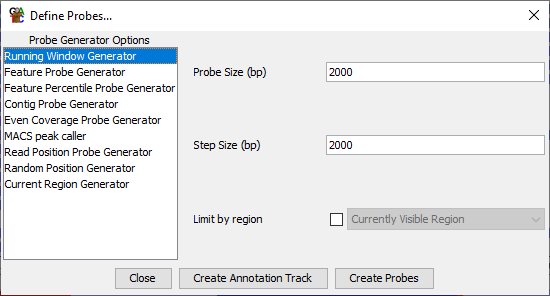 Probe Generators
Different ways of defining a probe set
Generator Options
Options specific to the currently selected generator
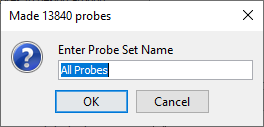 Data > Quantitate Existing Probes
Opens automatically after defining new probes
Can be rerun on existing probes without changing them
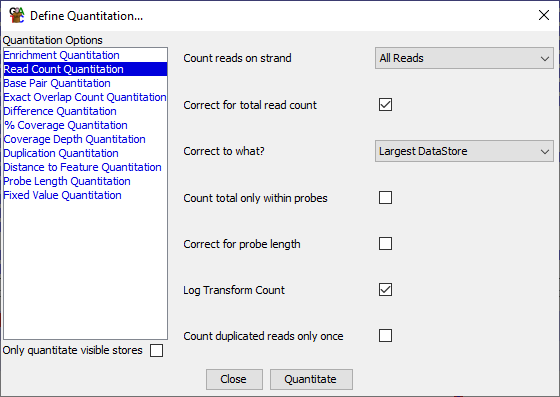 Quantitation Methods
Different ways of assigning a value to a probe
Quantitation Options
Options specific to the currently selected quantitation method
Quantitation Example
2000bp
2000bp
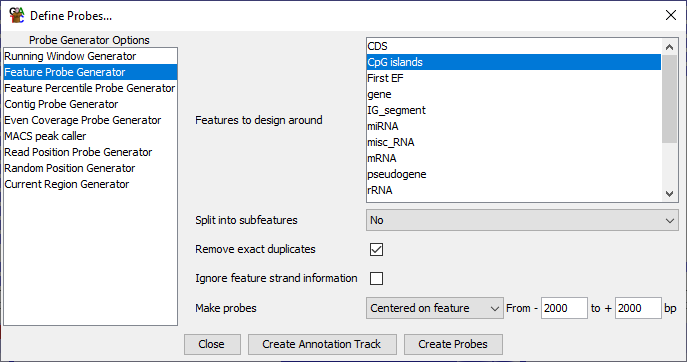 New  Probe
CpG Island
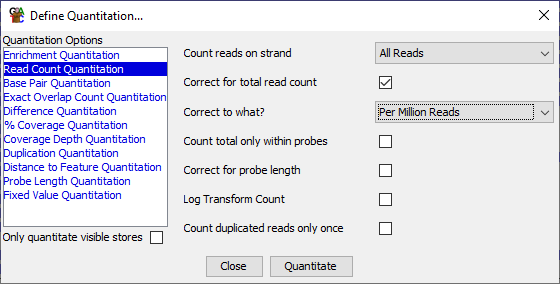 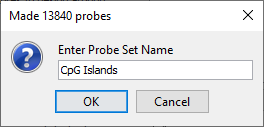 Quantitation Example
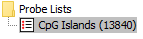 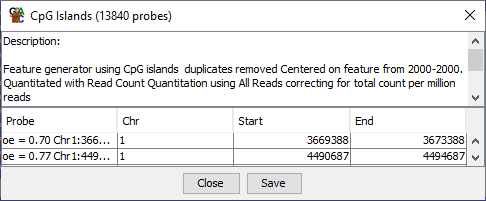 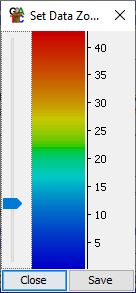 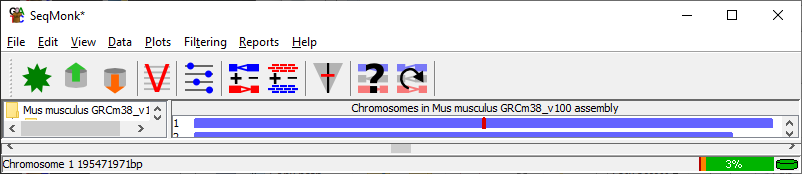 Bars = Probes
Check the positions match with what you expect
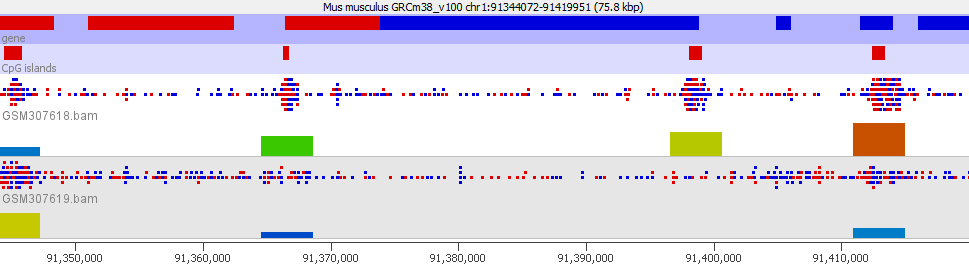 Height = Value = Colour
Capped at 95th Percentile by default
Quantitation Pipelines
Data > Quantitation Pipelines
Combine Probe Generation and Quantitation
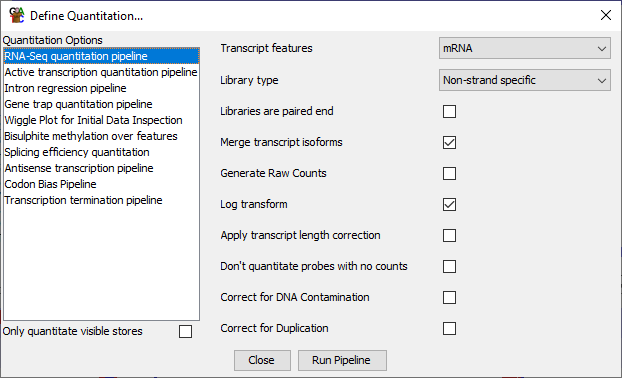 Pipeline Options
Pipeline
Quantitation Adjustment
Additional Options once you have a quantitation
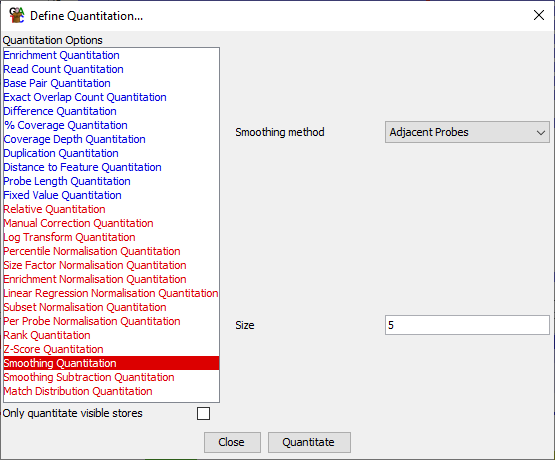 Blue
Fresh quantitation from the raw read data


Red
Methods to normalise / scale / adjust the existing quantitation
Plotting Figures
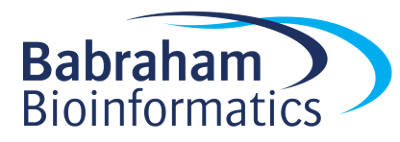 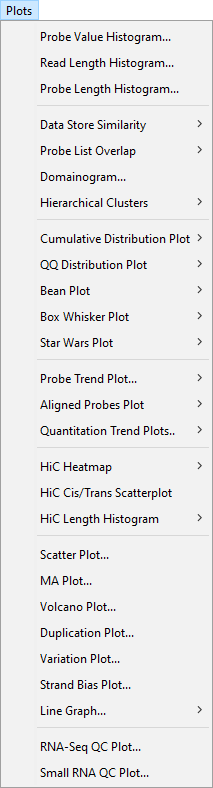 Plotting
By Default
Uses the data stores shown in the chromosome view
Uses the probes in the selected probe list
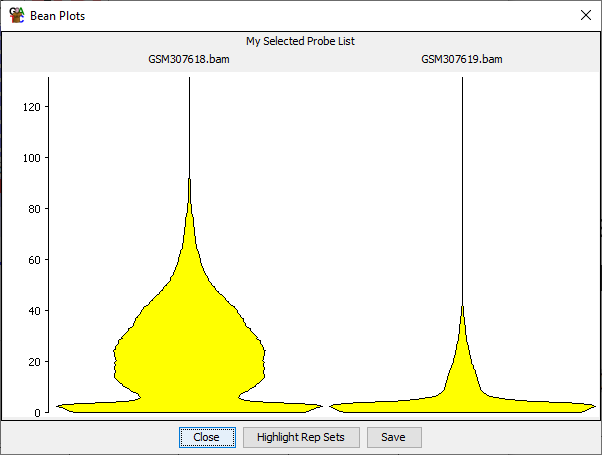 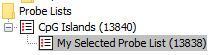 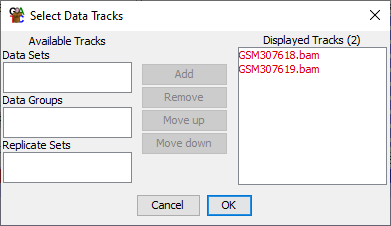 Some Plots are Interactive
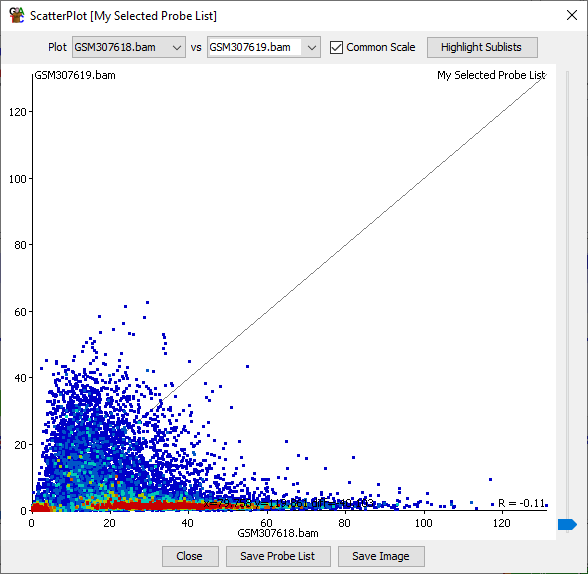 Hover to see label

Click to fix label

Double click to show probe in Chromosome View

Triple Click to clear labels
Some Plots can be Duplicated
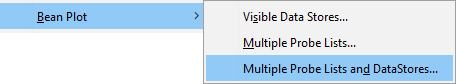 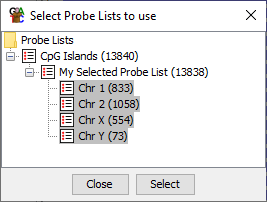 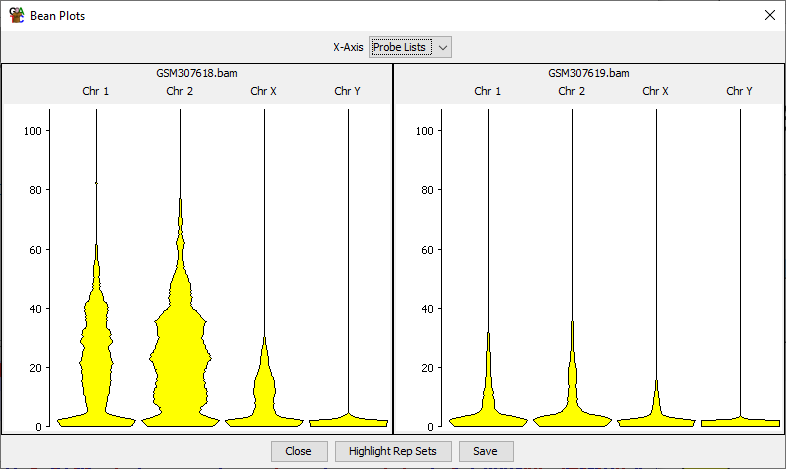 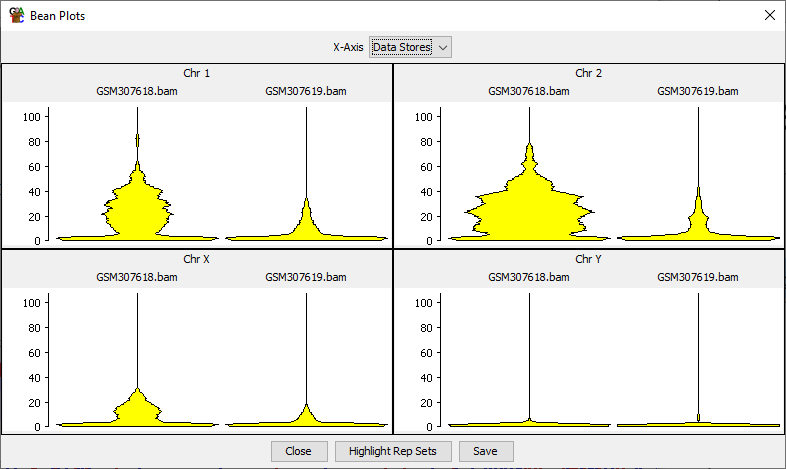 Filtering Probes
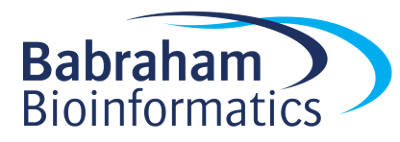 Filtering Concepts
Start from an existing Probe List
Run a Filter to select a subset of those probes
Create a new Probe List as a child of the original list
Build up a tree of filtered Probe Lists
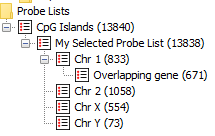 Filters
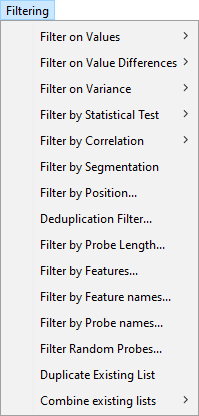 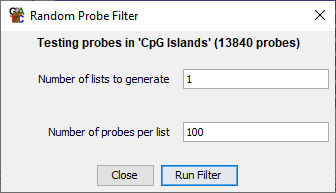 Starting List
Check this is what you expect
Number of passed probes
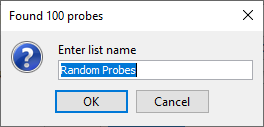 New List Name
Filter Details
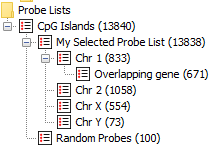 Rename list (doesn't change contents)
Delete list (and any children) 
View list (shows options used)
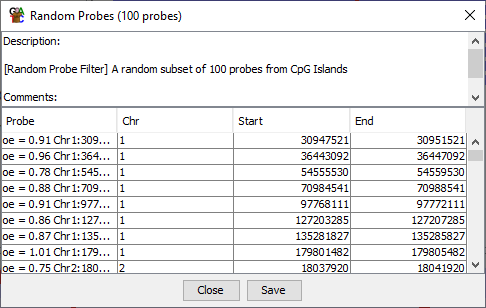 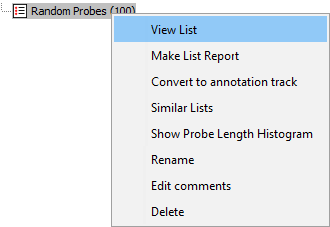 Saving, Reporting and Vistories
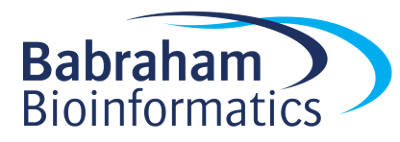 Saving SeqMonk Projects
File > Save Project
Saves Everything
Data
Quantitations
Probes / Filters
Current View
Single file with .smk file extension
Can be moved to another machine and opened*

*Unless using a custom genome – you need to copy that separately
Saving Images
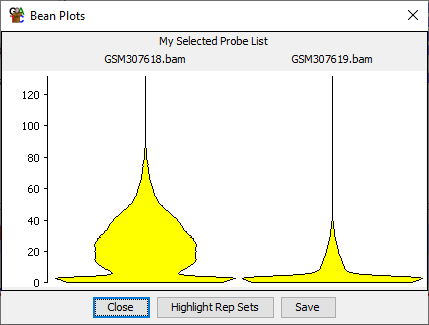 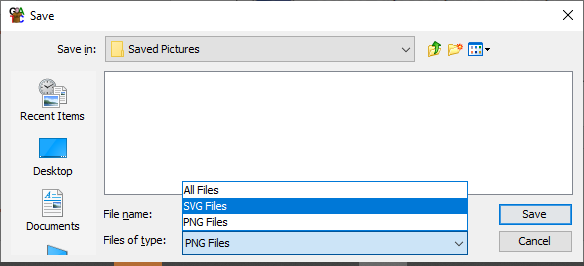 PNG – Bitmap – Screenshot
SVG – Vector – Editable
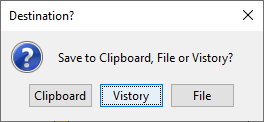 Editing SVG Images
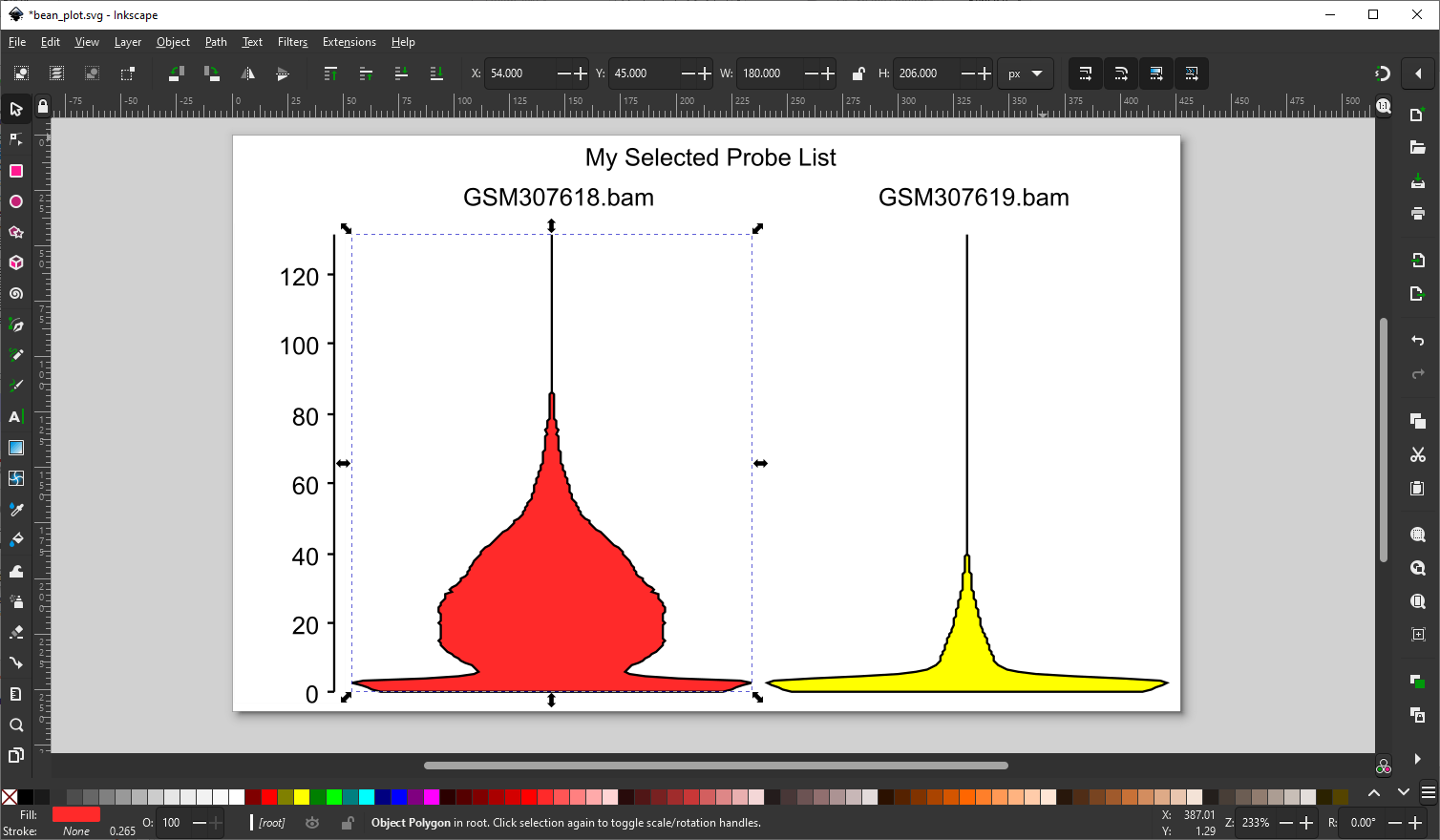 Creating Reports
Annotated Probe Report
Generates a report for every probe in a probe list. Can annotate it with a feature from a chosen annotation track

Probe Group Report
Generates a report from a probe list but can group together probes which are close to each other

Feature Report
Generates a report for all features in an annotation track. Relates them to probes in a probe list

Data Store Summary
Gives statistics about the data and quantitation in the currently selected probe list.
Creating Reports
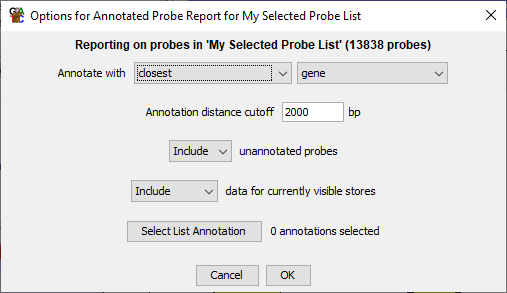 Sort by clicking headers
Double click to change view
Save to file (tab delimited text)
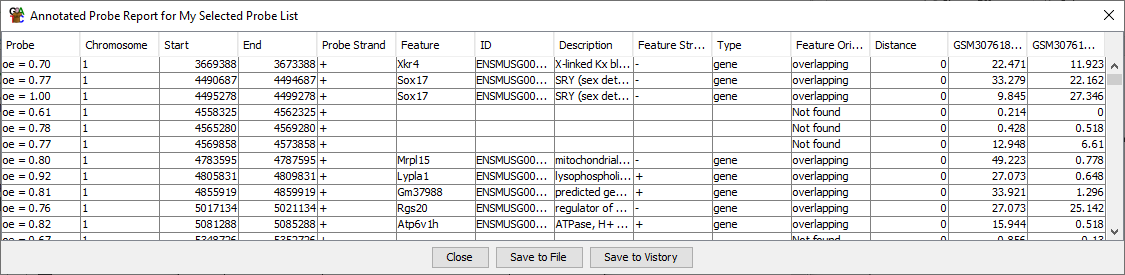 Vistories
A way to formally record your activities in SeqMonk
Generates an HTML report
Created automatically
You can add commentary, images, reports and summaries
Easy way to record and share your analysis
Vistories
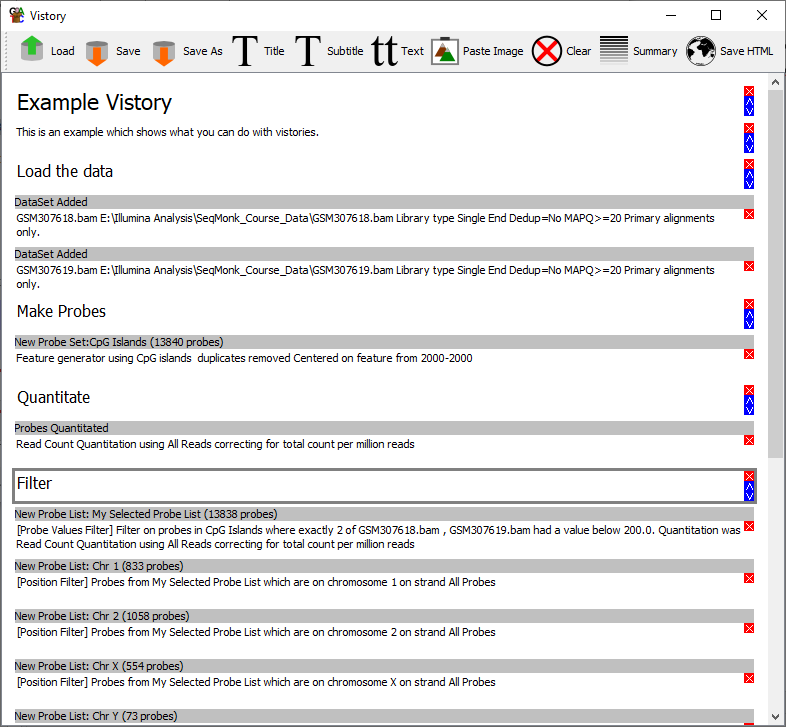 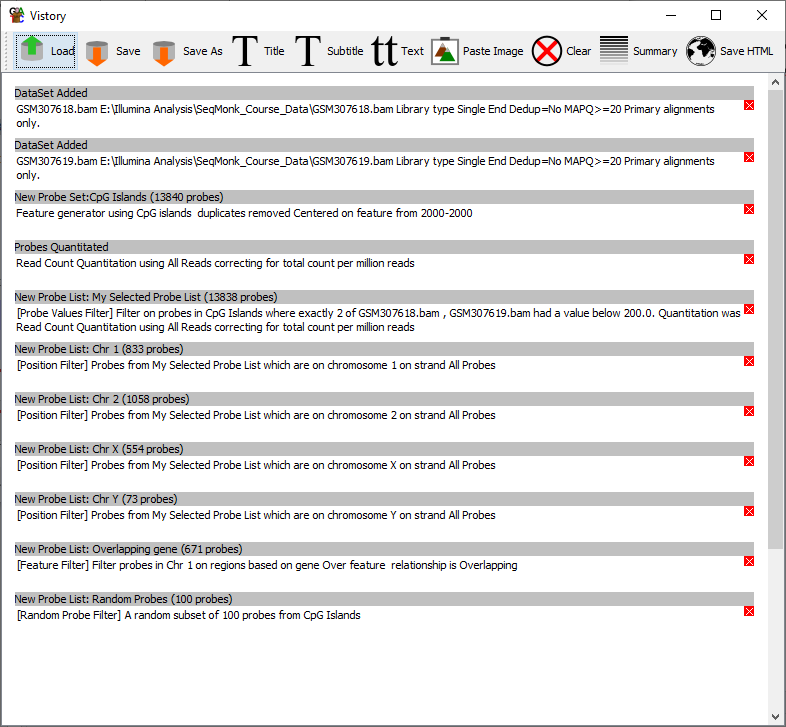 Vistories
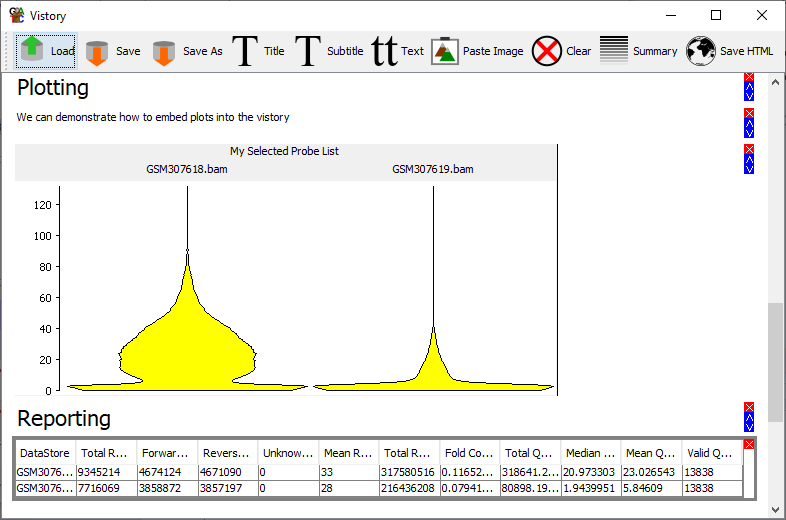 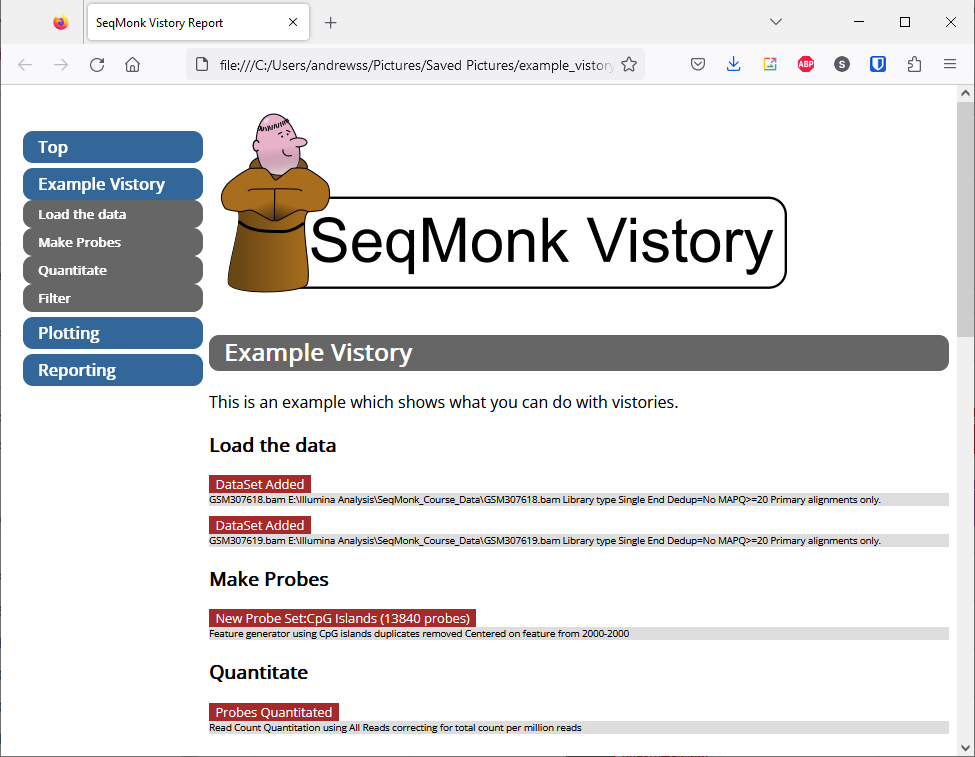 Save as .smv file (editable)
Save as HTML (report)
https://www.bioinformatics.babraham.ac.uk/vistorydb/
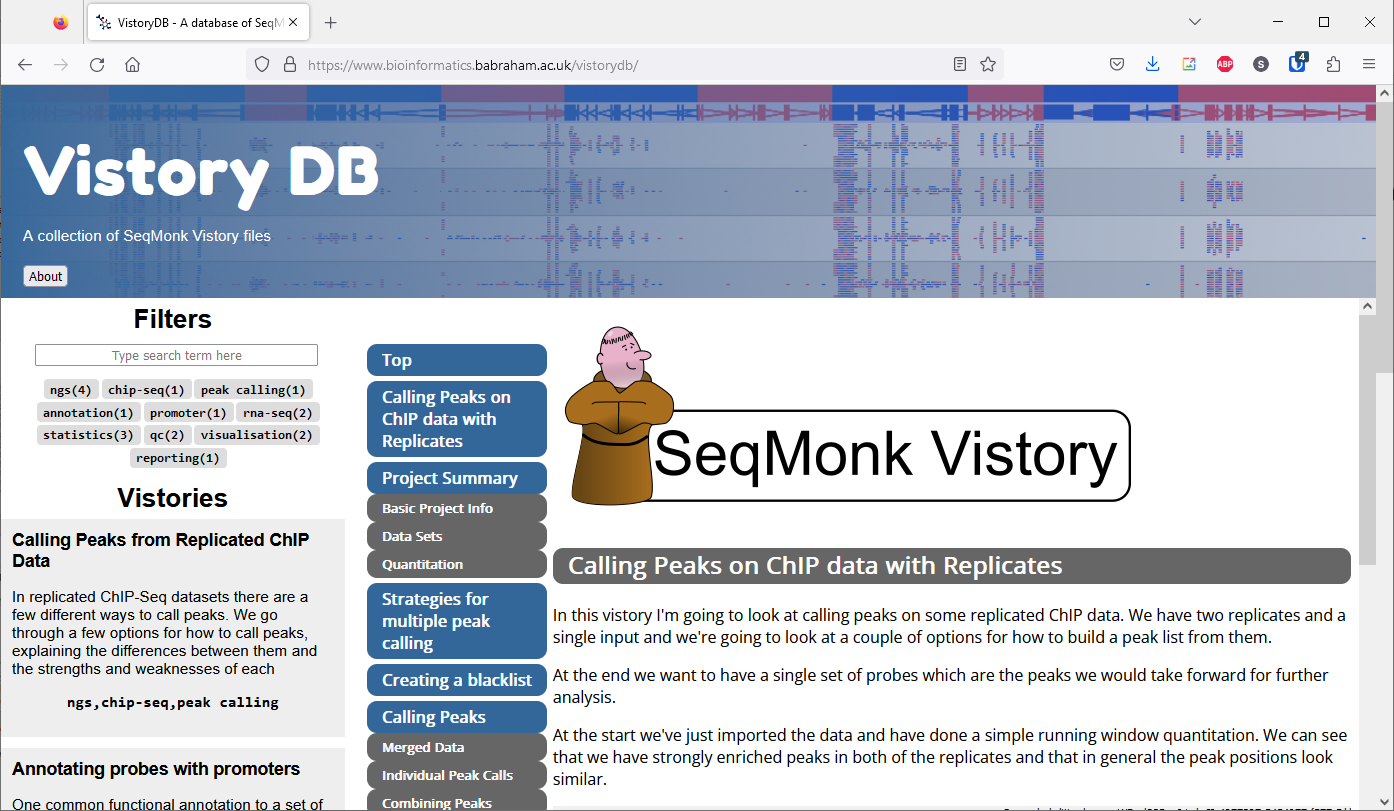